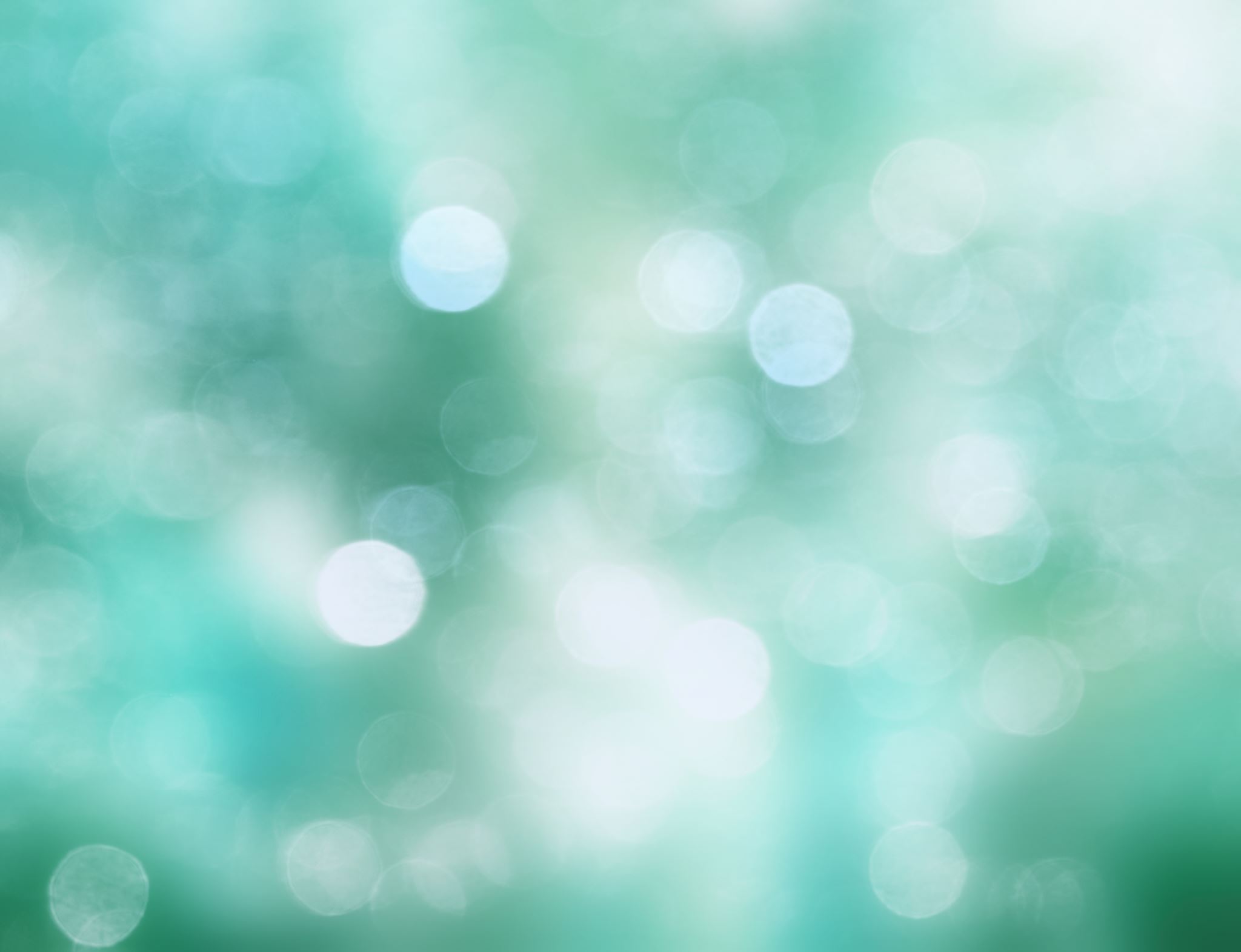 Investigations of Salvia officinalis Secondary Metabolites
Maria Ines Dow 
Advisor: Dr. Chiraz Amrine
March 12th, 2022
[Speaker Notes: Secondary metabolites???]
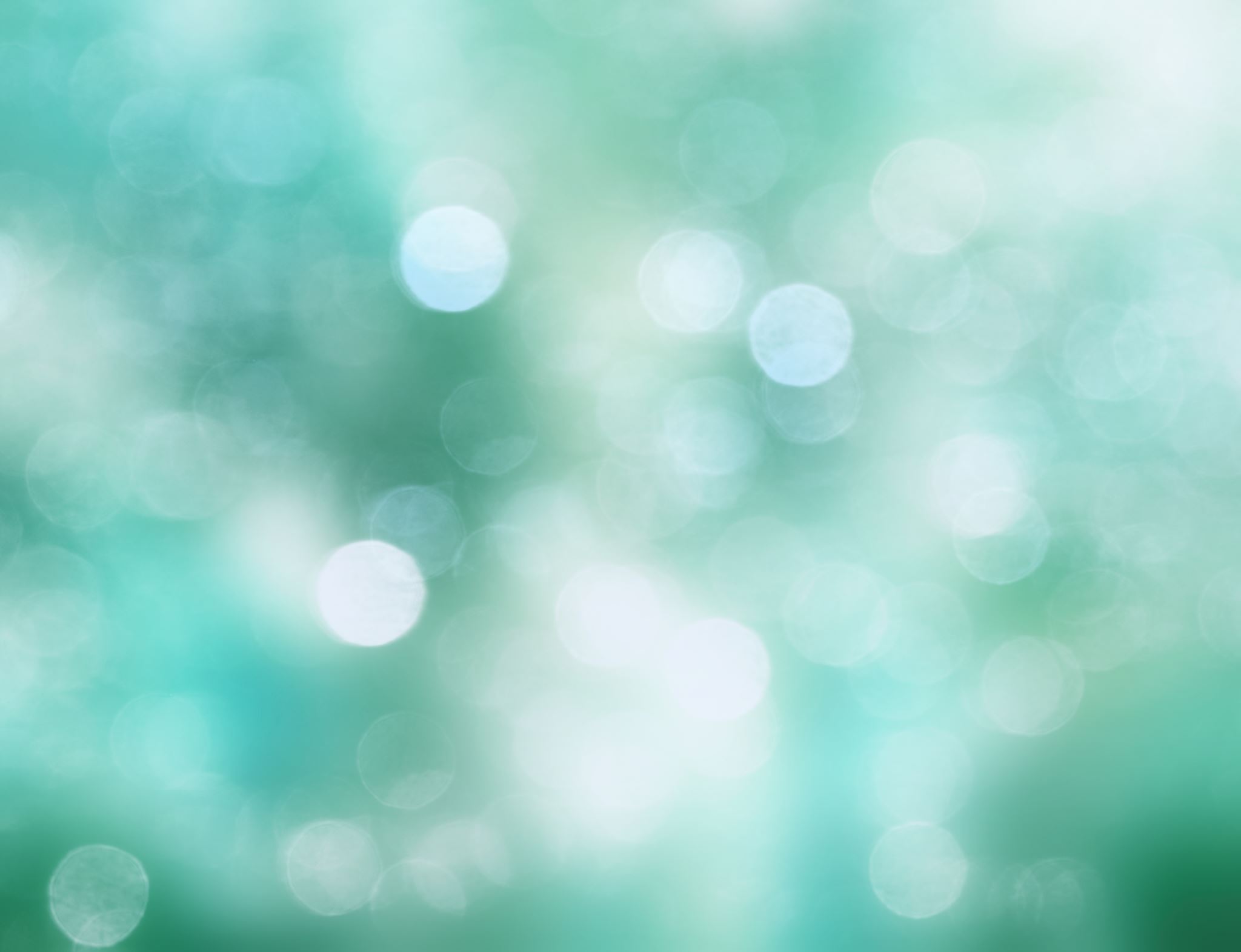 Salvia officinalis Medicinal Properties
Anticancer
Anti-inflammatory
Antimicrobial
Antioxidant
Antimutagenic
Seizures and tremors

Ulcers 
Diabetes
Hyperglycemia
Dizziness
Mild dyspepsia
*Used in cooking
[Speaker Notes: To name a few]
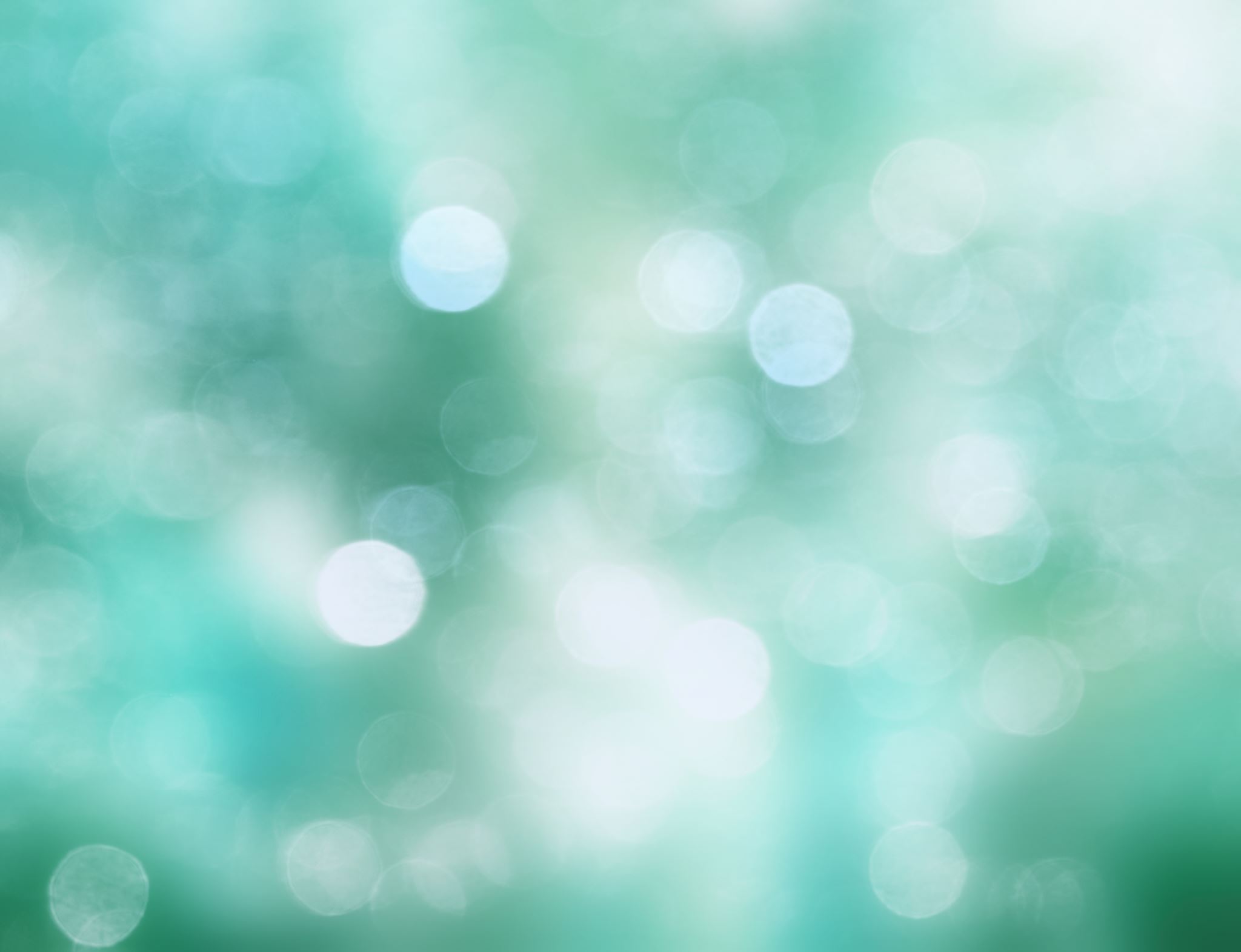 Salvia officinalis Location
Native to Middle East and Mediterranean areas
Naturalized world-wide
Europe and North America
Obtained from Ozarks
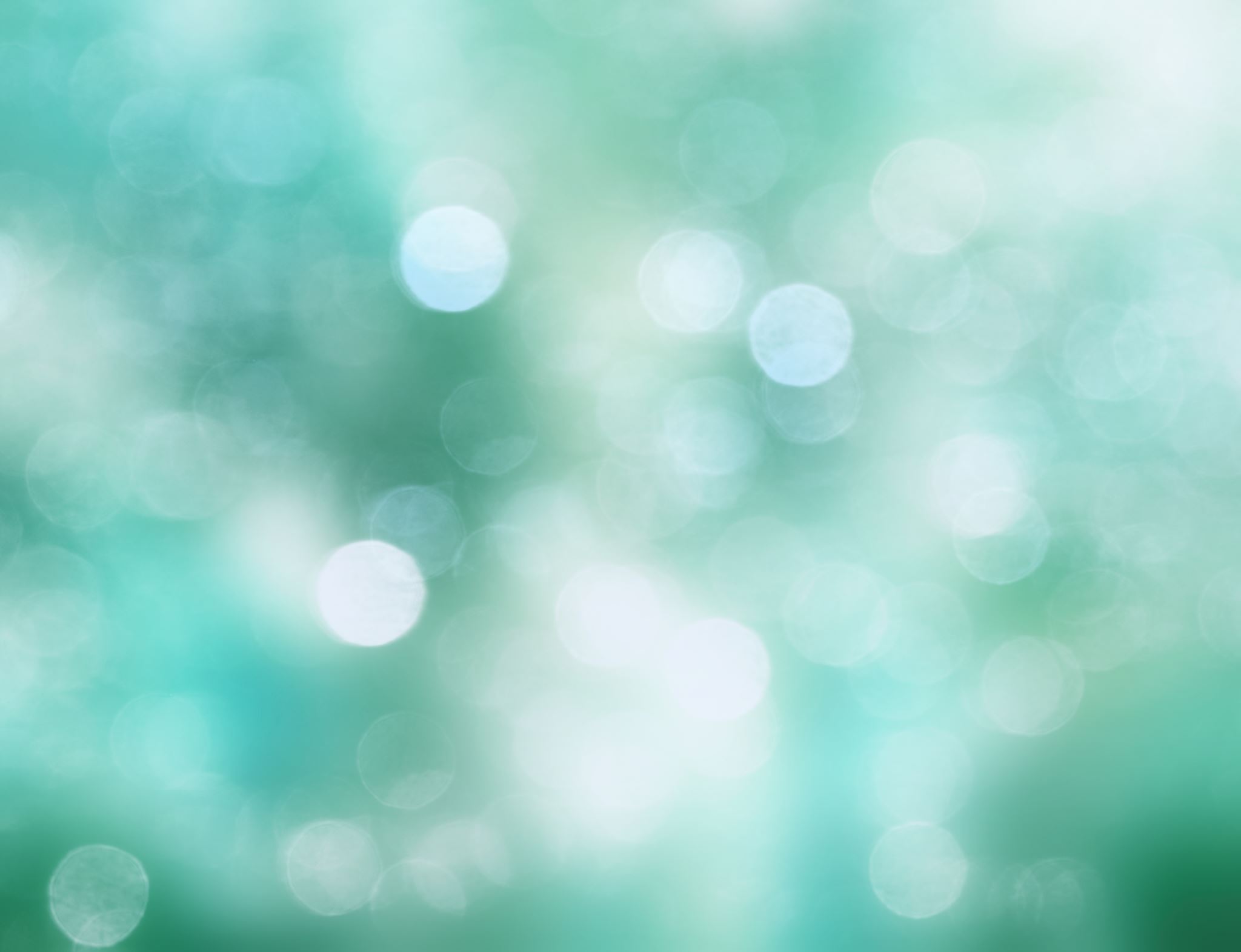 Vinegar Properties
Aids in weight loss
Reduce blood sugar levels (insulin levels in check)
Lowers cholesterol
Helps digestive system (lowering bacterial infections)
Antioxidants (free radical damage decrease)
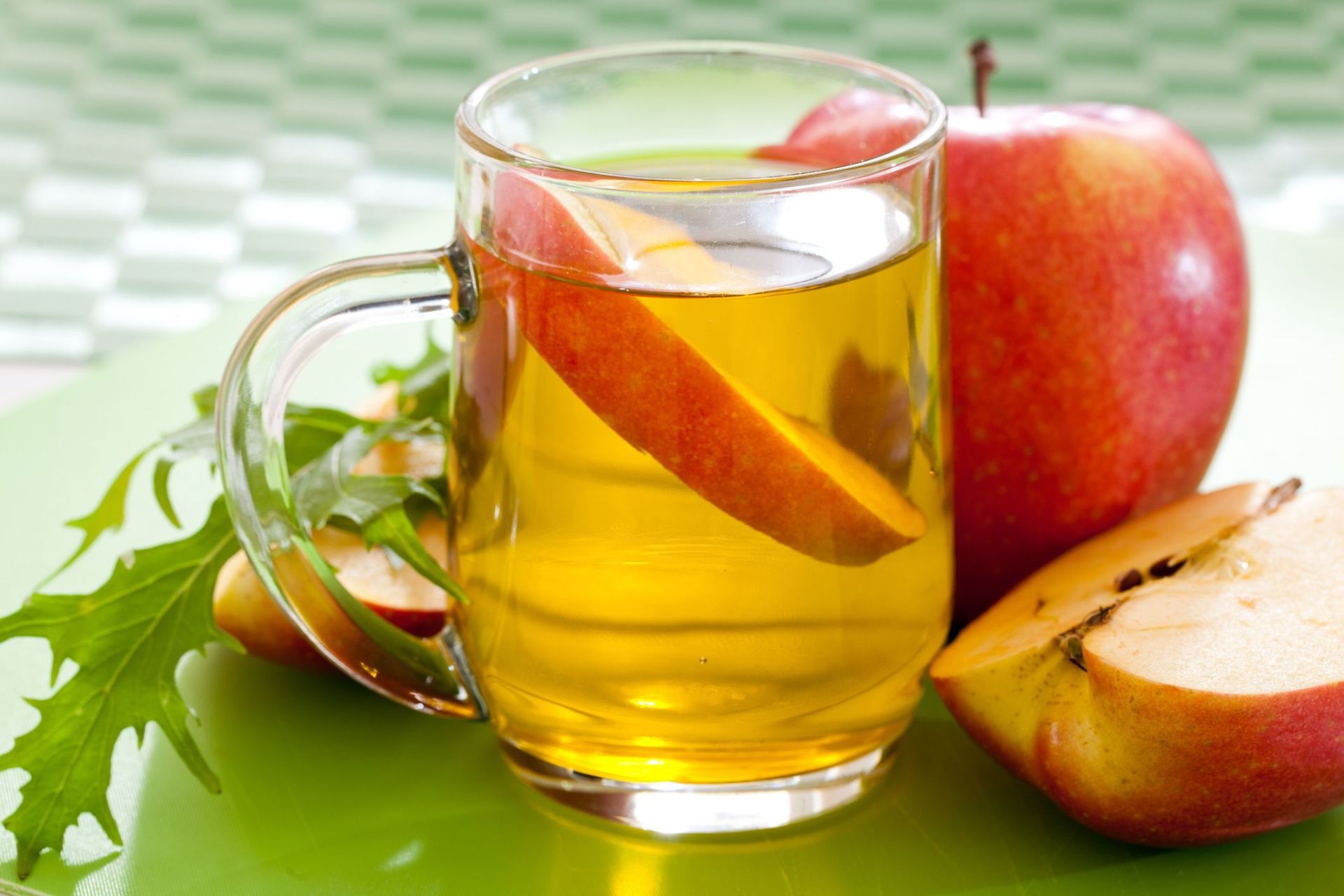 This Photo by Unknown Author is licensed under CC BY-SA
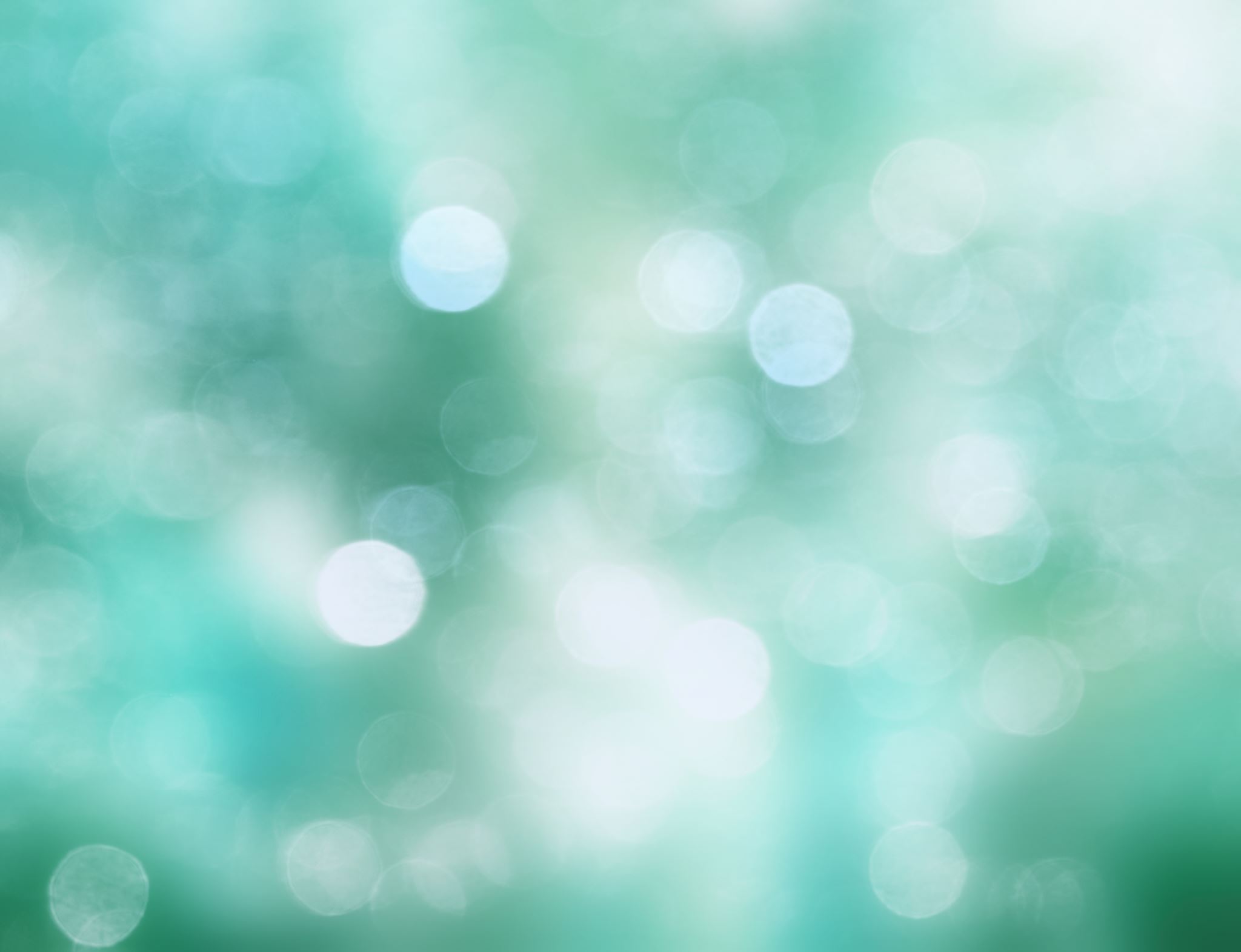 Extraction  Protocol
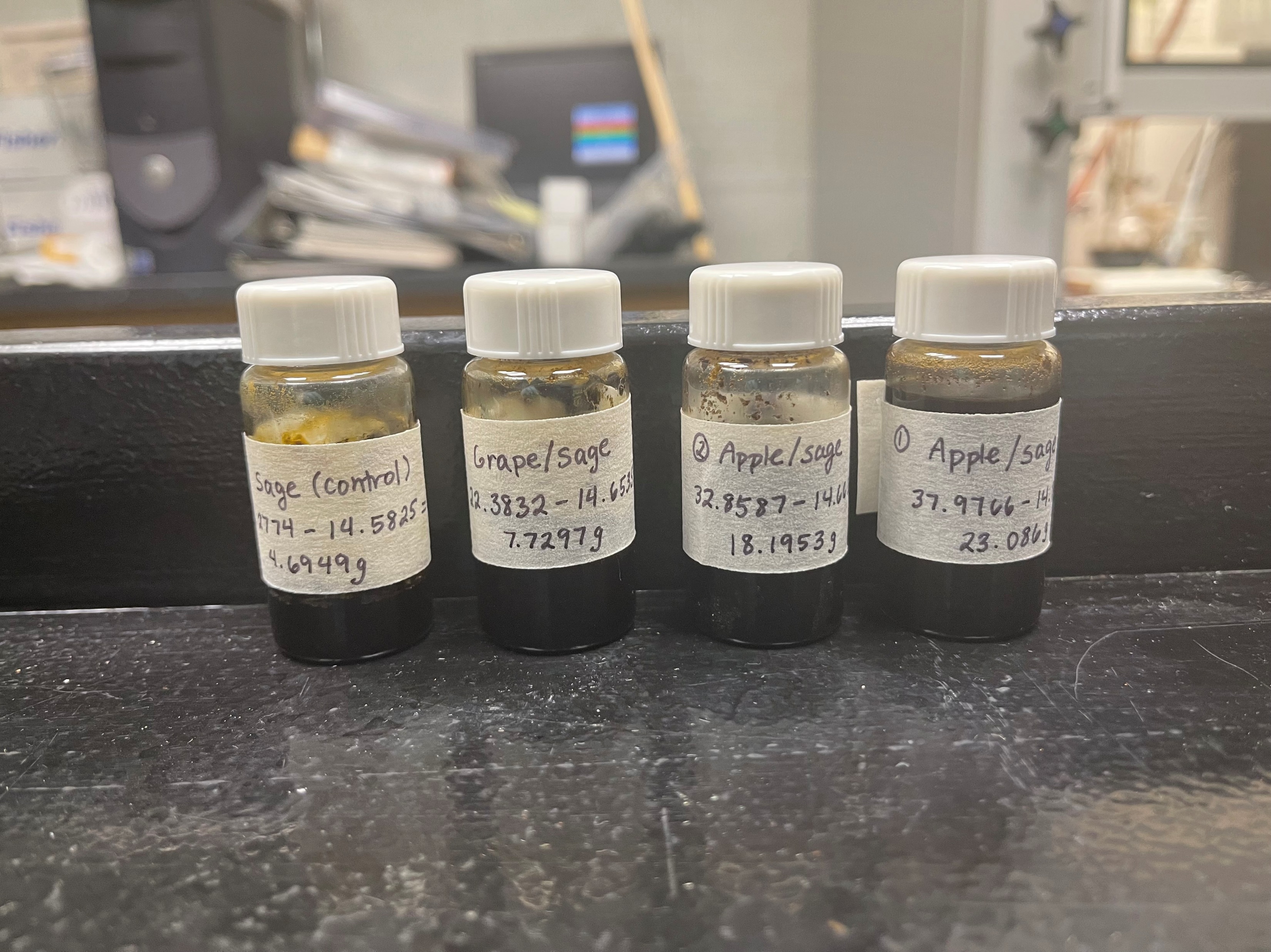 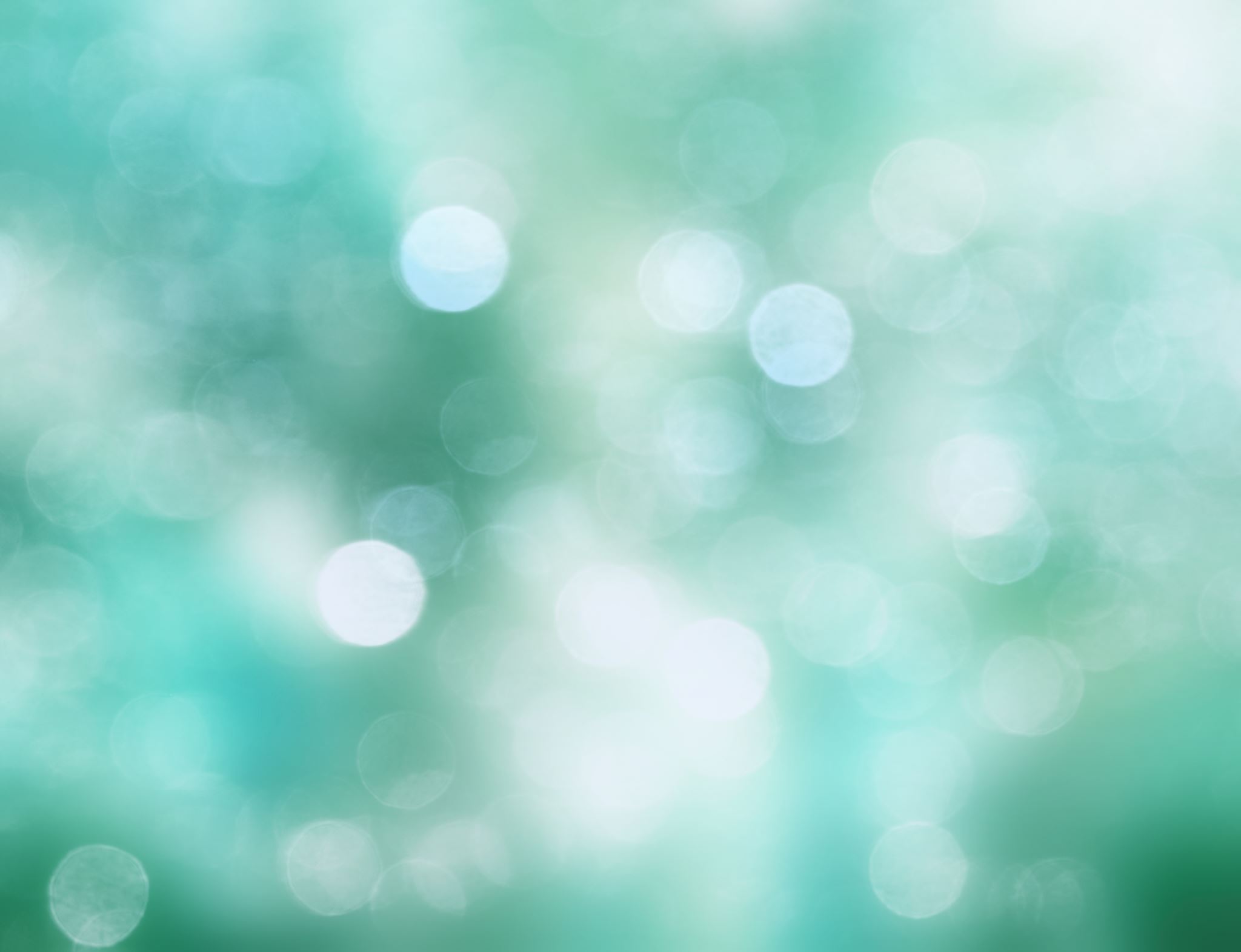 Salvia officinalis Future Goals
The samples will be subjected to high performance liquid-phase chromatography coupled with mass spectroscopy (HPLC-MS) to investigate further any new secondary metabolites. Three replicates of each extract are being tested for their antibacterial effect against a panel of gram + and gram – bacteria.
Gram-negative:
-K12 E coli. 
-Serratia marcescens 
-Alcaligenes faecalis 


Gram-positive:
-Staphylococcus epidermidis
-Micrococcus luteus 
-Bacillus subtilis
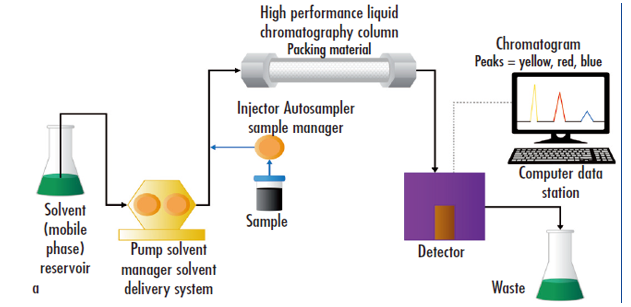 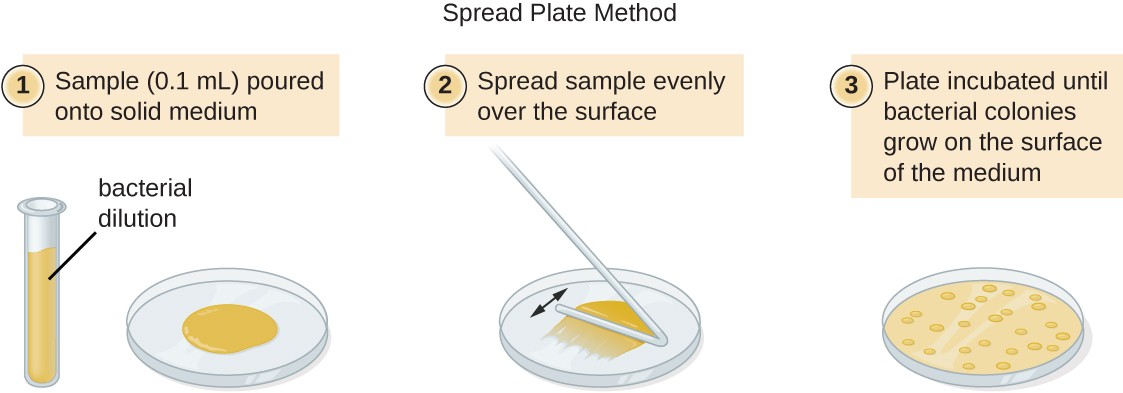 This Photo by Unknown Author is licensed under CC BY
[Speaker Notes: K12 Ecoli  UTIs, intestinal bleeding, diarrhea 
Serratia marcescens  fever, dysuria, pain during voiding
Alcaligenes faecalis  swelling of eyelids, redness, permanent loss of vision
Staphylococcus epidermis  wound infection, boils, sinus infections, endocarditis
Micrococcus luteus  can act as opportunistic pathogen meningitis, septic arthritis, endocarditis..
Bacillus subtilis  nausea, vomiting, abdominal cramps, diarrhea]
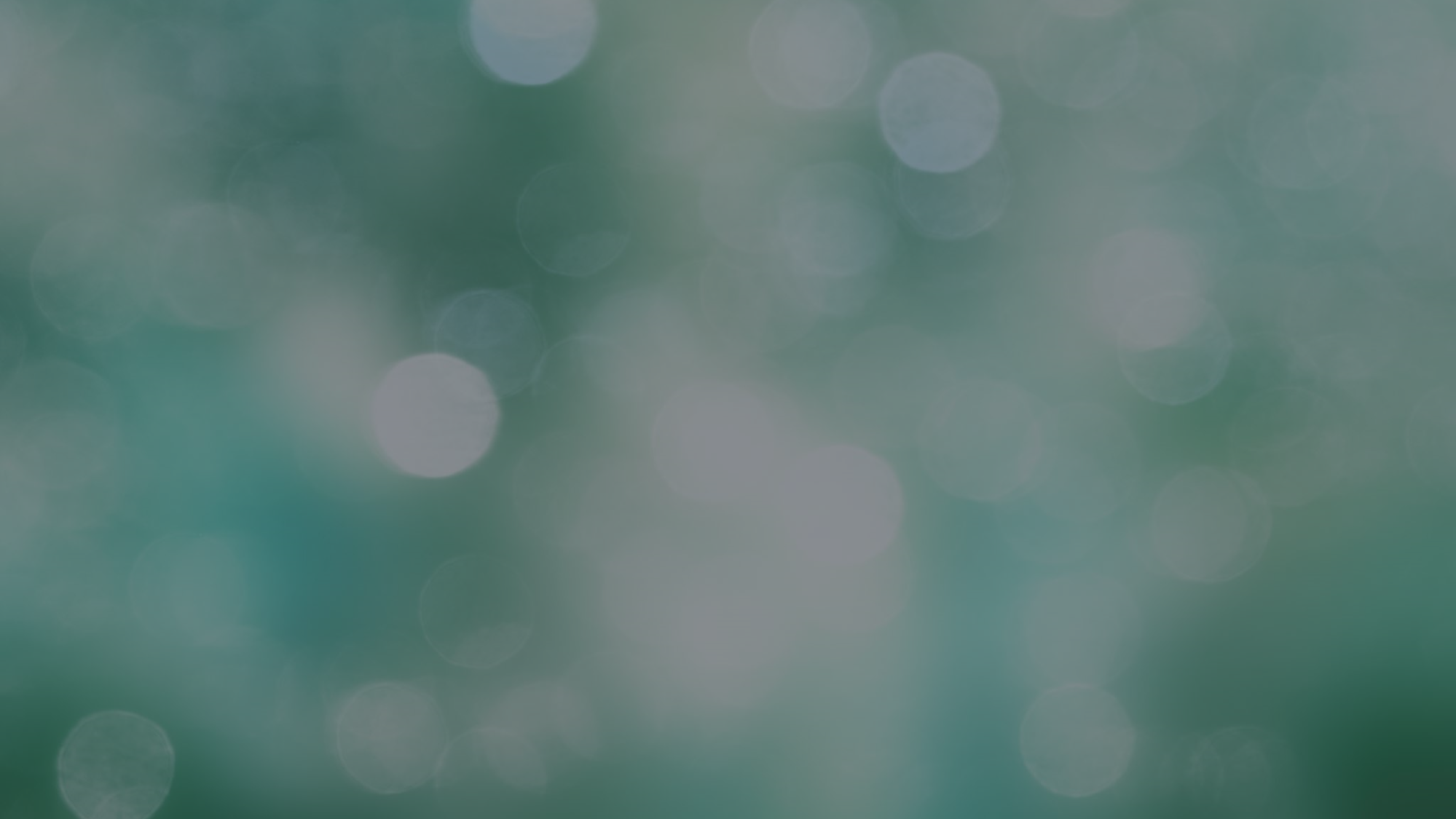 References
https://fcer.org/apple-cider-vinegar-benefits/
https://www.ncbi.nlm.nih.gov/pmc/articles/PMC5634728/
https://www.google.com/imgres?imgurl=https://www.creative-proteomics.com/pronalyse/upload/image/high-performance-liquid-chromatography-service-1.png&imgrefurl=https://www.creative-proteomics.com/pronalyse/high-performance-liquid-chromatography-service.html&tbnid=2hKcX7bi184mYM&vet=1&docid=QQt4ziRXiDWUpM&w=631&h=307&hl=en-us&source=sh/x/im